Натюрморт
Лепка 
Семинар-практикум

Воспитатель Костив А.С.
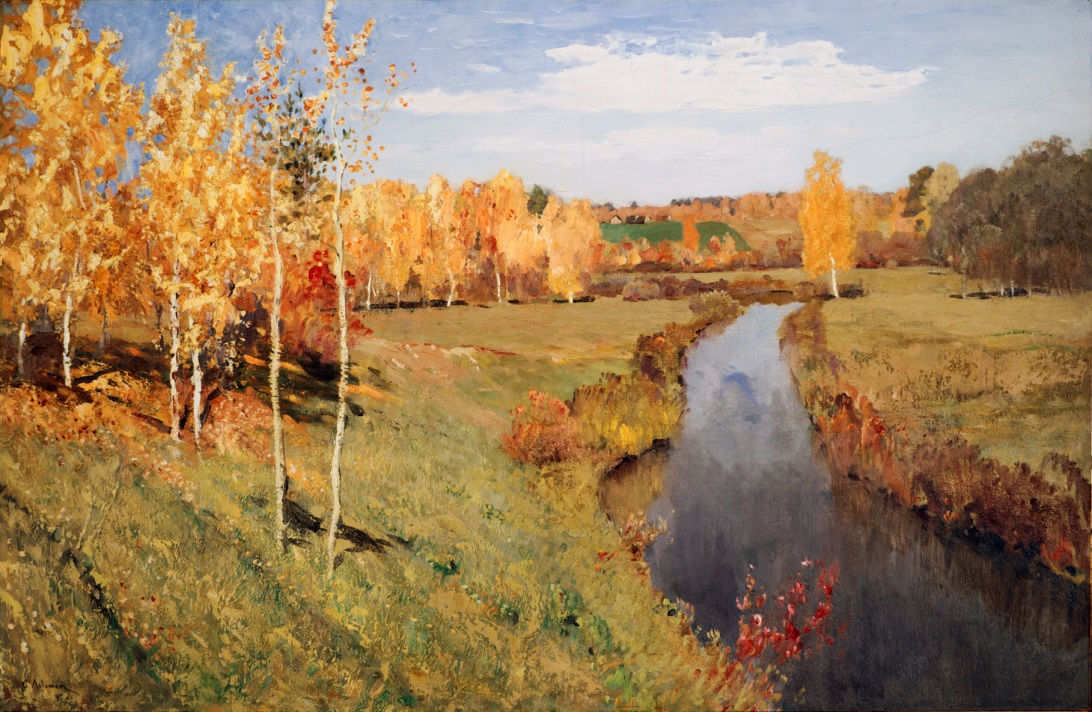 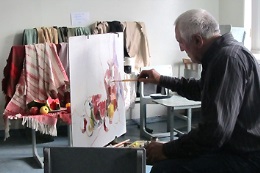 Стожаров В.Ф. «Чай с калачами»
Средства выразительности:
Композиционный центр натюрморта; 
Подбор и расположение других предметов относительно центра;
Цвет, контраст;
Манера исполнения (предметы на переднем плане прописаны более детализировано по сравнению с центром).
Лепка фруктов и овощей